Риторика Давньої Греції. Видатні оратори: Сократ, Платон, Демосфен, Аристотель
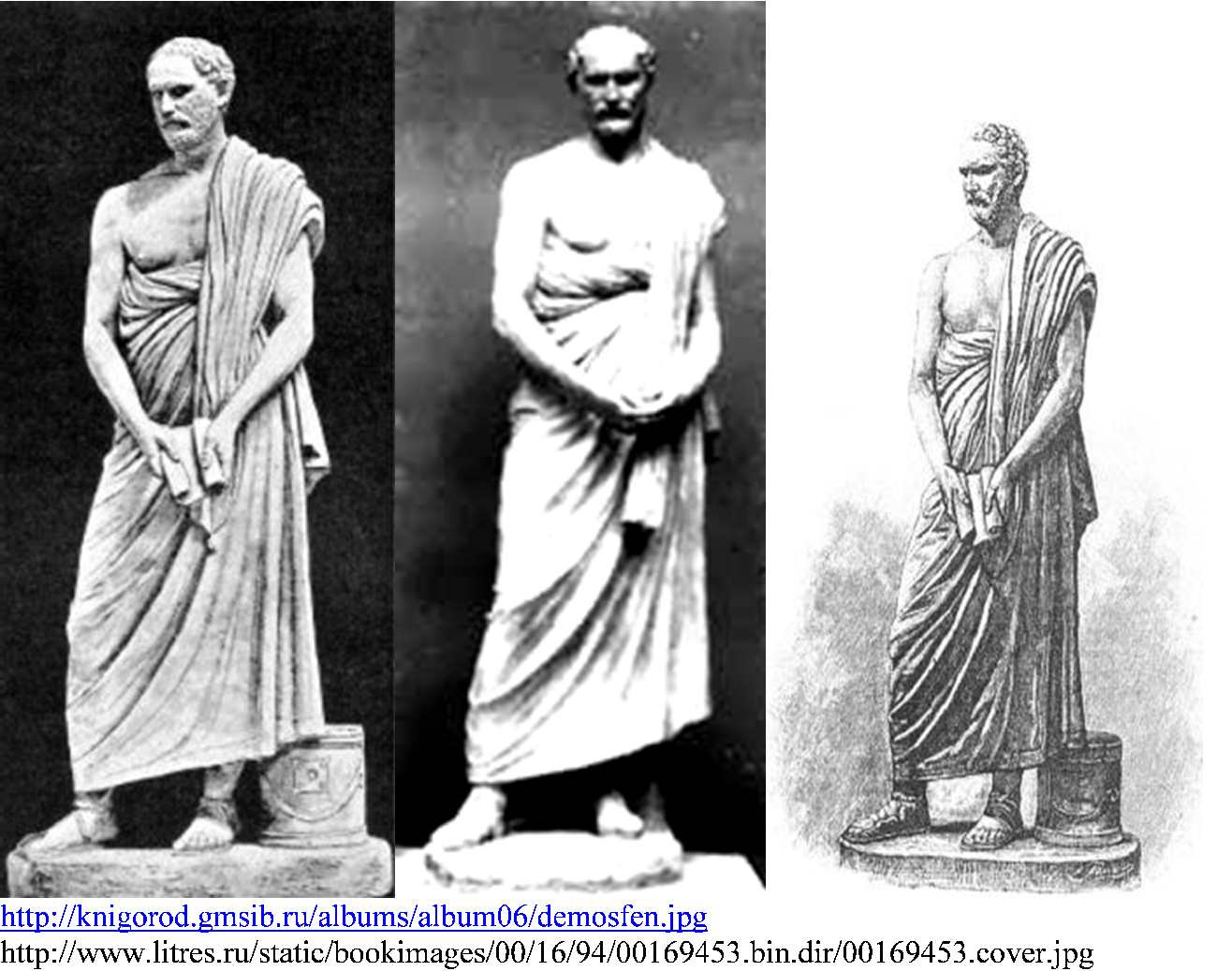 Мета: - ознайомити учнів з предметом вивчення риторики як науки, поглиблювати знання з риторики;- окреслити роль і місце риторики в античному світі;- розвивати мислення, комунікативні вміння, увагу;- збагачувати словниковий запас учнів;- виховувати любов і повагу до слова.
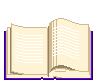 Красномовство належить до тих мистецтв, які все здійснюютьі всього досягають словом.Платон
Ролрлрорро
Прокоментуйте епіграф уроку!
Чи погоджуєтесь ви з висловом Платона, що за допомогою слова можна  багато чого досягти?
Мозковий штурм !
Що таке риторика?
Хто такий оратор?
Де найчастіше застосовується мистецтво слова?
Які риси притаманні ритору?
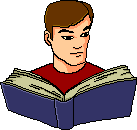 Запам'ятай !
Риторика – це наука про способи переконання, ефективні способи впливу на аудиторію з урахуванням її особливостей
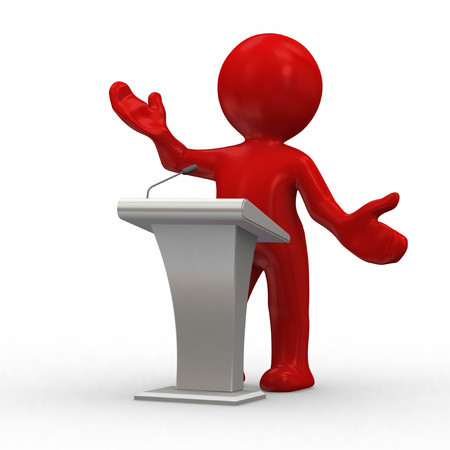 Частини риторики
Історія 
риторики
Теорія риторики
Практична риторика
Досліджує місце риторики серед інших наук, етапи зародження і розвитку риторики в історії людства
Вивчає закони  риторики
Розглядає предмет і зміст усного виступу, текст, образ оратора
Софісти – (грец. учителі мудрості, майстри), проголошували: “Істинною може бути та думка, яка переконливіша”.
Лісій
Горгій
Софісти Давньої Греції
Перікл
Клеон
Корак
Емпедокл
Красномовство софістів
У період розквіту рабовласницької демократії в 5 ст. до н.е. з’явився новий тип філософа-софіста, який навчав за плату інших мистецтву мислити, говорити, робити. Саме софісти заклали основи риторики як науки ораторського мистецтва, розвинули всі форми ораторської мови.
Софісти вважали, що істина не є щось єдине для всіх. Якщо всі думають по-різному, то й істина в кожного своя, і уявлення про прекрасне й потворне в кожного своє, і взагалі всі поняття як філософії, так і моральності відносні. Факт відносності всього - головна засада всього світогляду софізму.
За грецьким вченням риторика складається з п'яти розділів
словесне вираження
Наука про добір матеріалу для промов
його розташування
запам'ятовування
виголошення
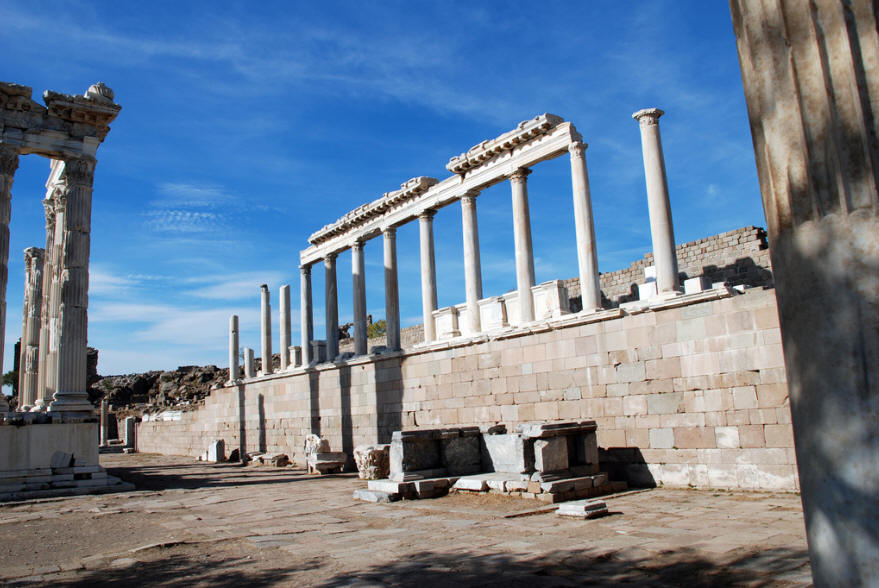 Сократ (469-399рр.до н.е.)
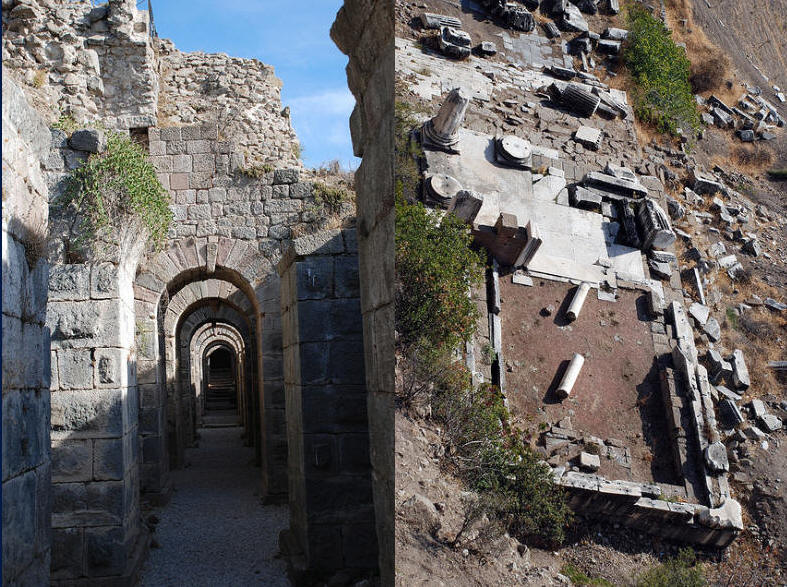 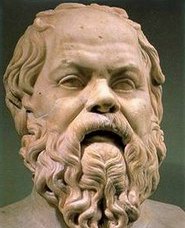 Афоризми:
-“Я знаю, що я нічого не знаю”;
-”Заговори, щоб я тебе побачив”
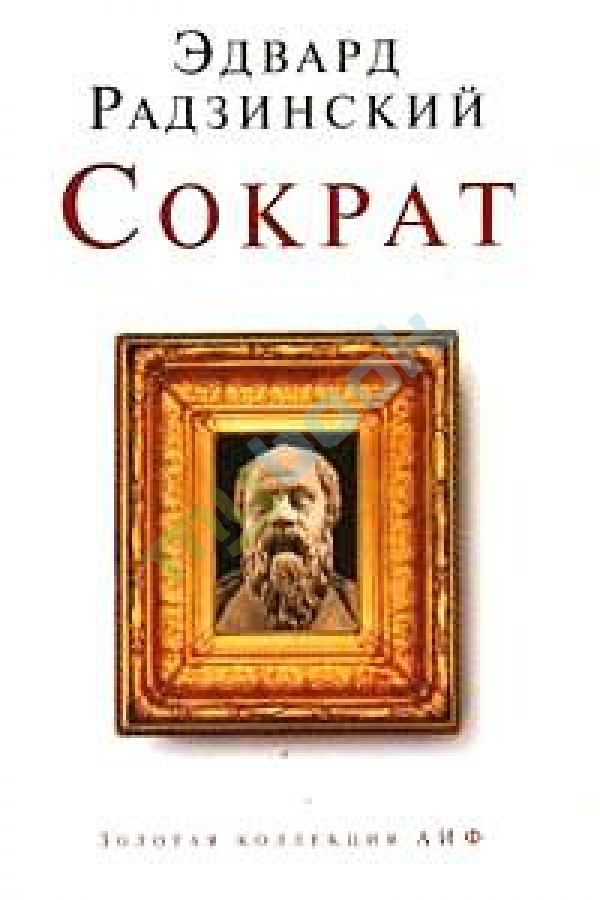 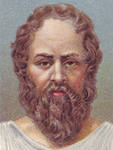 Сократ залишився в історії давньогрецької просвітницької епохи як мудрець, який своїм розумом і моральною позицією вплинув і на риторику, і на софістику.
Сократ збагатив практичну риторику своїми розробками політичної полеміки.
Основною ознакою еристики Сократа була іронія, прихований глум, прикидання таким, який нічого не знає, щоб на незнанні впіймати співбесідника. Іронія Сократа полягала в тому, що він дотепною системою запитань заганяв суперника у глухий кут, коли той починав сам собі заперечувати.
Для бесід Сократа головним було дотримання логічного принципу, щоб у бесіді чи промові наступне випливало з попереднього.
Сократ запам’ятався нащадкам великим скептиком. Будучи наймудрішою людиною свого часу, він не побоявся сказати: „Я знаю, що нічого не знаю”.
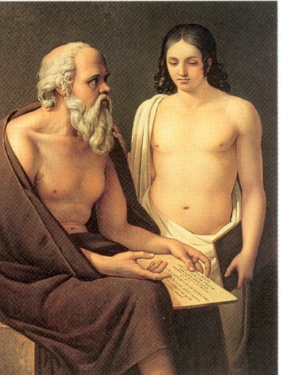 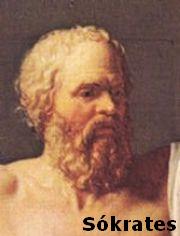 Платон (427-347 рр. до н.е. )
Риторика – це марево однієї з частин мистецтва політики
Завдання оратора полягає в переконанні та пошуку істини
Учень Сократа  Платон     продовжив ідеї свого вчителя і став відомим у риториці тим, що вимагав від неї знання об’єкта, який вона обслуговує. І це знання мало бути не легким поверховим знайомством з предметом розмови, а вмінням осягати глибинну суть предмета (визначити його рід і вид з погляду цілого і частини, проаналізувати склад і взаємозв’язки ).
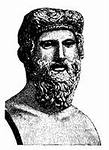 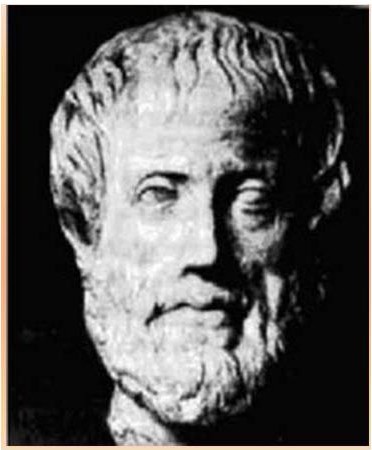 Аристотель  (384 -322 рр. до н.е.)
Трактати 
        






Майстерність  риторики полягає у таких засобах переконання:
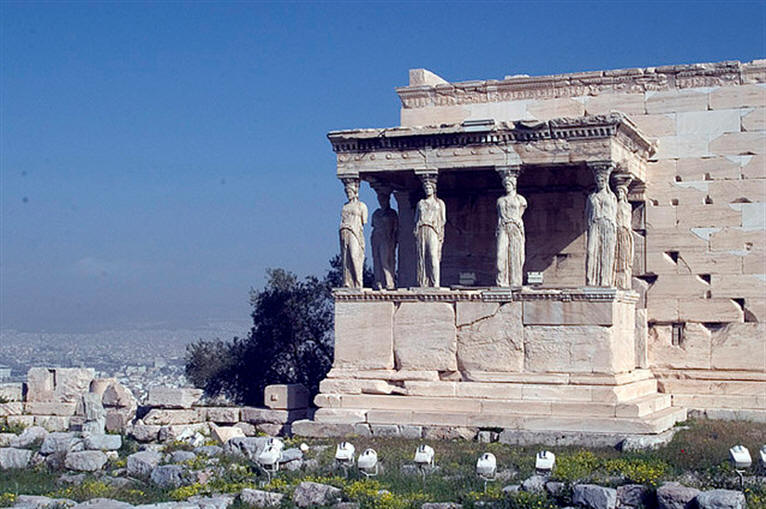 “Риторика”
“Поетика”
Майстерність  риторики полягає у таких засобах переконання:
Логічні докази;
Моральні докази;
Емоційні впливи.
До нас дійшов твір Аристотеля під назвою «Риторика», в якому він детально викладає свої погляди на цю науку
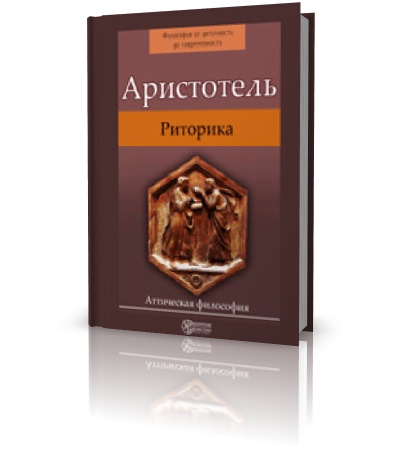 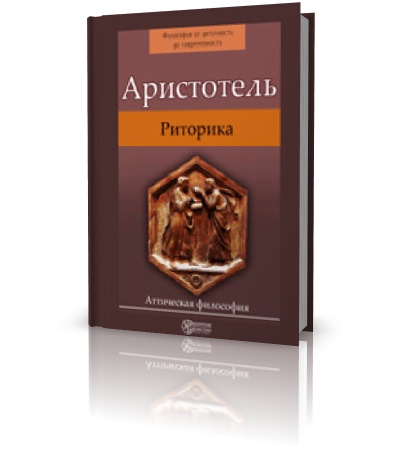 У цій праці знайшли своє обґрунтування:

загальні принципи риторики;
особистість оратора, специфіка його аудиторії;
техніка, спосіб висловлювання думки ритора;
правдоподібність як основна умова викладу подій
Демосфен ( 384 -322 рр. до н.е.)
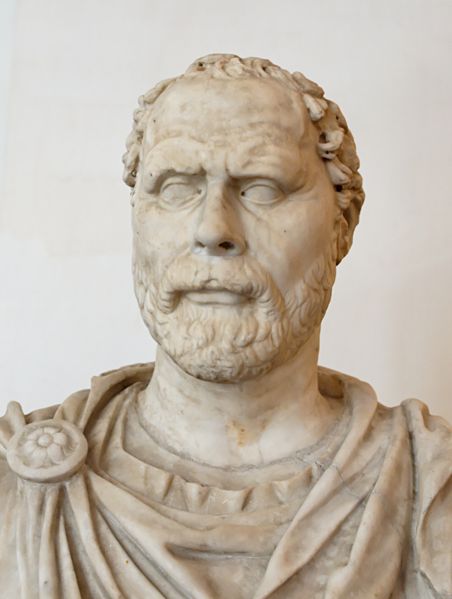 Умови успіху
”
Жвавість
Жвавість
Жвавість
Улюблені тропи
метафора
гіпербола
анафора
Демосфен
Демосфен — один із найвидатніших ораторів стародавності. Його промови — судові, епідектичні і, головним чином, політичні — відрізняються високим пафосом і великою силою переконання.
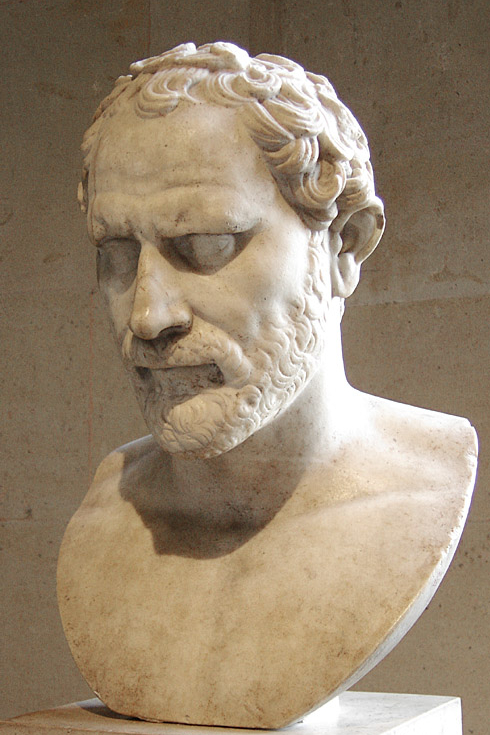 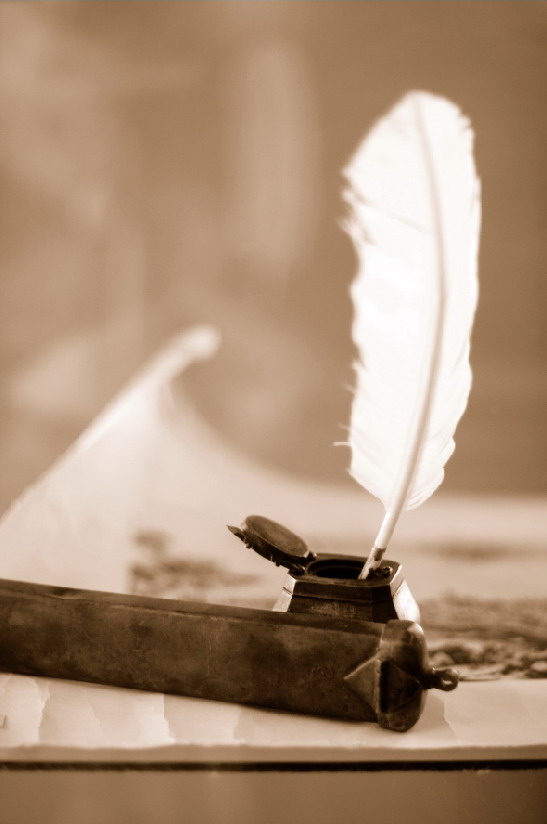 Домашнє завдання
Підготувати реферат про видатного оратора античності,
опрацювати § 49, с.327 - 330 .
Ти
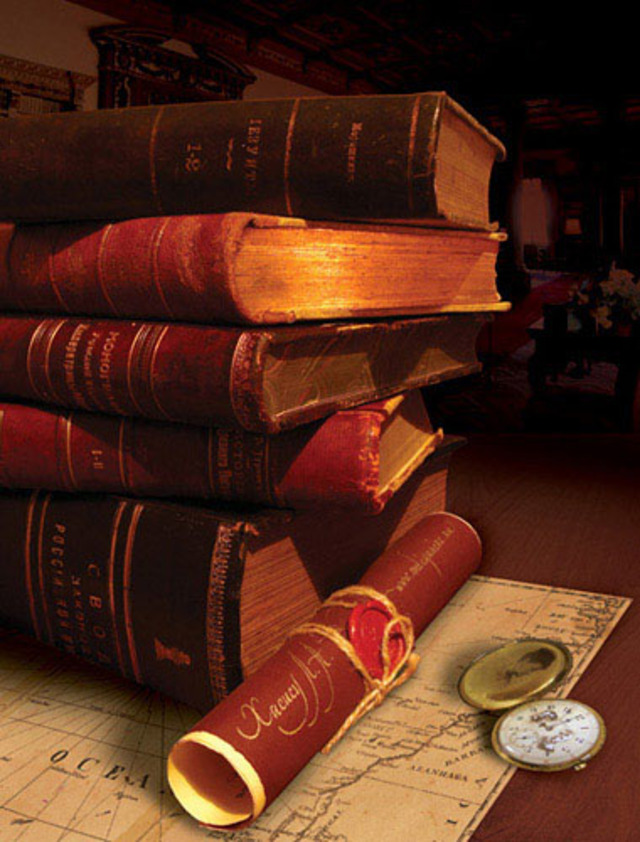 Література
Українська мова. 10–11 класи. Програма для профільного навчання учнів загальноосвітніх навчальних закладів. Філологічний напрям, профіль – українська філологія. Профільний рівень / Укладачі: Л.І. Мацько, О.М. Семеног – К.: Грамота, 2011.
Українська мова: підруч. для 11 кл. загальноосвіт. навчальних закл. з навчанням укр.мовою: академ. рівень, профіл. рівень/  С.О. Караман, 	О.В. Караман, М.Я. Плющ, В.І. Тихоша. – К.: Освіта, 2011. – 416 с.
Глазова О.П. Рідна мова.10 клас: Плани-конспекти уроків. – Х.: Веста: Видавництво “Ранок”, 2007. – 256 с. - (Майстер-клас)
Слюніна О.В. Усі уроки української мови в 11 класі. І семестр. Профіль – українська філологія. – Х.: Вид. група “Основа”, 2013. – 464с. – (Серія “Усі уроки”)
Інтернет-ресурси
Олійник О.Б. Риторика:(навч.посібн.)/Ольга Борисівна Олійник. – К.: Кондор, 2009. – 170 с.